ПРОЕКТ БЮДЖЕТА 

ЛУЖСКОГО МУНИЦИПАЛЬНОГО РАЙОНА ЛЕНИНГРАДСКОЙ ОБЛАСТИ 
НА 2019 ГОД И НА ПЛАНОВЫЙ ПЕРИОД 2020-2021 ГОДОВ
Основные направления бюджетной политики Лужского муниципального района
Основные параметры проекта бюджета Лужского муниципального района на 2019-2021 годы
тысяч рублей
Доходы бюджета – поступающие в бюджет денежные средства.
Расходы бюджета – выплачиваемые из бюджета денежные средства, которые направляются на финансовое обеспечение задач и функций органов местного самоуправления.
Дефицит бюджета –ситуация, при которой расходы бюджета превышают его доходы. 
Профицит бюджета – превышение доходов бюджета над его расходами.
Доходная часть бюджета Лужского муниципального района на 2019-2021 годы
тысяч рублей
Неналоговые доходы 
– доходы от использования имущества, находящегося в государственной или муниципальной собственности, за исключением имущества бюджетных и автономных учреждений, а также имущества государственных и муниципальных унитарных предприятий, в т.ч. казенных; -доходы от продажи имущества, находящегося в государственной или муниципальной собственности, за исключением движимого имущества бюджетных и автономных учреждений, а также имущества государственных и муниципальных унитарных предприятий, в т.ч. казенных; -доходы от платных услуг, оказываемых казенными учреждениями; -средства, полученные в результате применения мер гражданско-правовой, административной и уголовной ответственности, в т.ч. штрафы, конфискации, компенсации, а также средства, полученные в возмещение вреда, причиненного РФ, субъектам РФ, муниципальным образованиям, и иные суммы принудительного изъятия; -средства самообложения граждан;
-иные неналоговые доходы.
Налоговые доходы 
– доходы от предусмотренных законодательством Российской Федерации о налогах и сборах федеральных налогов и сборов, в том числе от налогов, предусмотренных специальными налоговыми режимами, региональных и местных налогов, а также пеней и штрафов по ним.
Структура налоговых доходов бюджета Лужского муниципального района на 2019-2021 годы
тысяч рублей
Налоги на совокупный доход
Структура неналоговых доходов бюджета Лужского муниципального района на 2019-2021 годы
тысяч рублей
Неналоговые доходы
Структура доходов бюджета Лужского муниципального района на 2019 год
Субвенции
средства, предоставляемые бюджету другого уровня бюджетной системы для исполнения переданных государственных полномочий.

Аналогия в семейном бюджете: Вы даете своему ребенку деньги и отправляете его в магазин купить продукты по списку, который Вы ему
тысяч рублей
Субсидии
средства, передаваемые бюджету другого уровня бюджетной системы на условиях софинансирования расходных обязательств муниципальных образований. 

Аналогия в семейном бюджете: 
Вы «добавляете» деньги для того, чтобы ваш ребенок купил себе книгу
Дотации
средства, предоставляемые бюджету другого уровня бюджетной системы на безвозмездной  и безвозвратной основе без установления направлений и (или) условий их использования.

Аналогия в семейном бюджете: Вы даете своему ребенку карманные деньги
Подходы к формированию местного бюджета на 2019 год
Расходы бюджета Лужского муниципального района
*(решение Совета депутатов ЛМР от 22.12.2017 № 218)
Межбюджетные трансферты

- средства, предоставляемые одним бюджетом бюджетной системы Российской Федерации другому бюджету бюджетной системы Российской Федерации.
Расходы бюджета Лужского муниципального района по видам расходов (за счет собственных средств бюджета)
тысяч рублей
*(решение Совета депутатов ЛМР от 22.12.2017 № 218)
Структура расходов бюджета по разделам классификации расходов (за счет собственных средств), тысяч рублей
Структура программных и непрограммных расходов 2019 года (за счет собственных средств бюджета)
Межбюджетные трансферты бюджетам поселений Лужского муниципального района (за счет собственных средств бюджета)
Муниципальная программа «Современное образование » на 2019 год
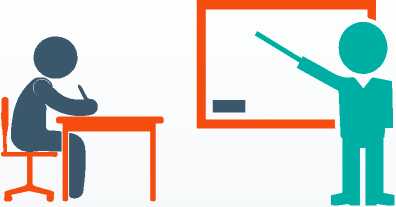 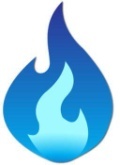 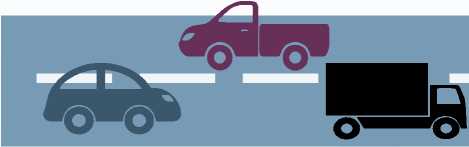 Муниципальная программа «Развитие жилищно-коммунального и дорожного хозяйства Лужского муниципального района» на 2019 год
Целью программы 
является улучшение социально-экономических условий проживания жителей Лужского муниципального района, повышение эффективности функционирования жилищно-коммунального и дорожного хозяйства на территории района
Источники внутреннего финансирования дефицита бюджета на 2019 год
тысяч рублей
Источники финансирования дефицита бюджета 

- средства, которые привлекаются для покрытия дефицита (кредиты банков, кредиты от других уровней бюджетов, кредиты финансовых международных организаций, ценные бумаги, иные источники)
СПАСИБО ЗА ВНИМАНИЕ!